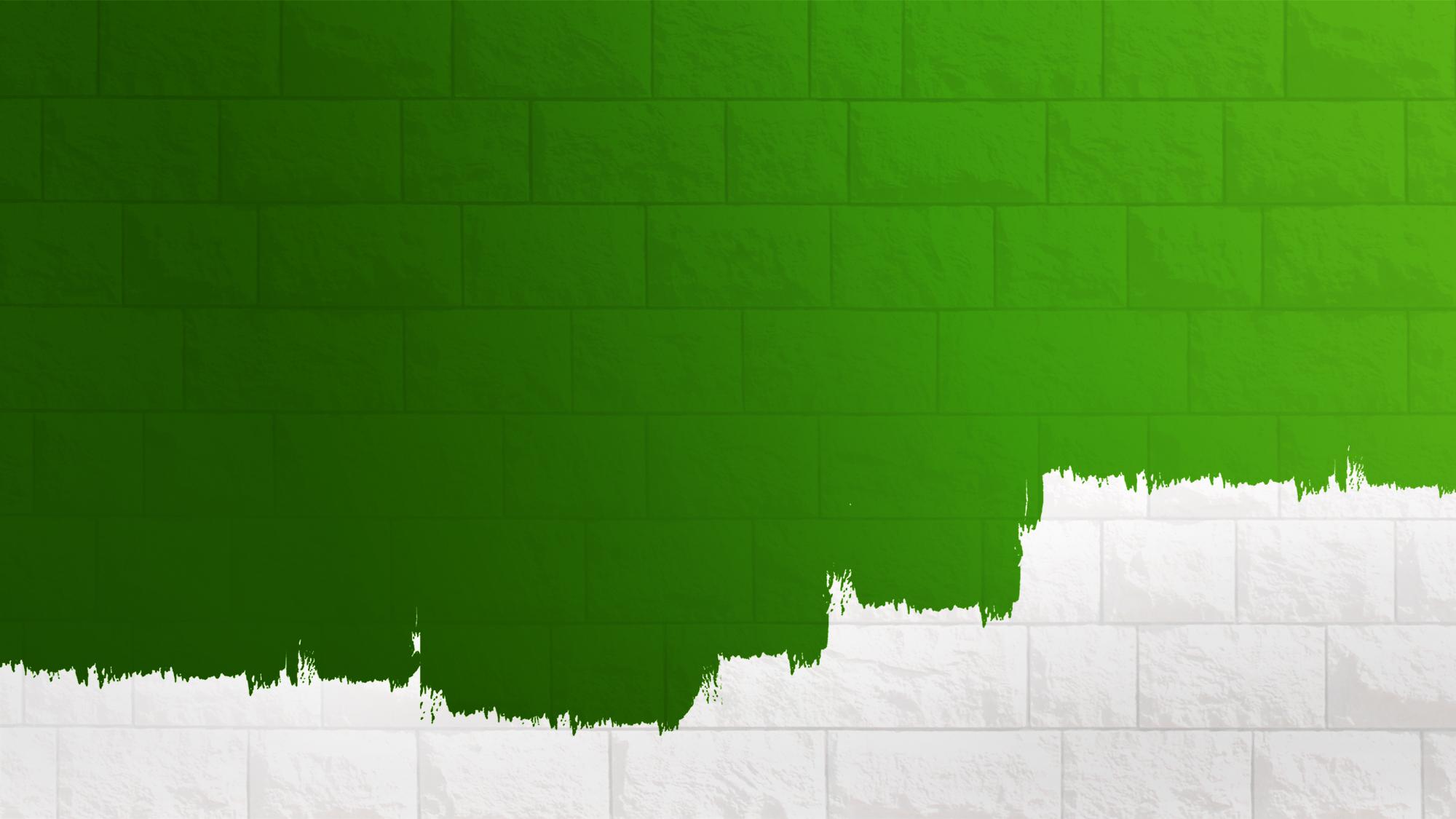 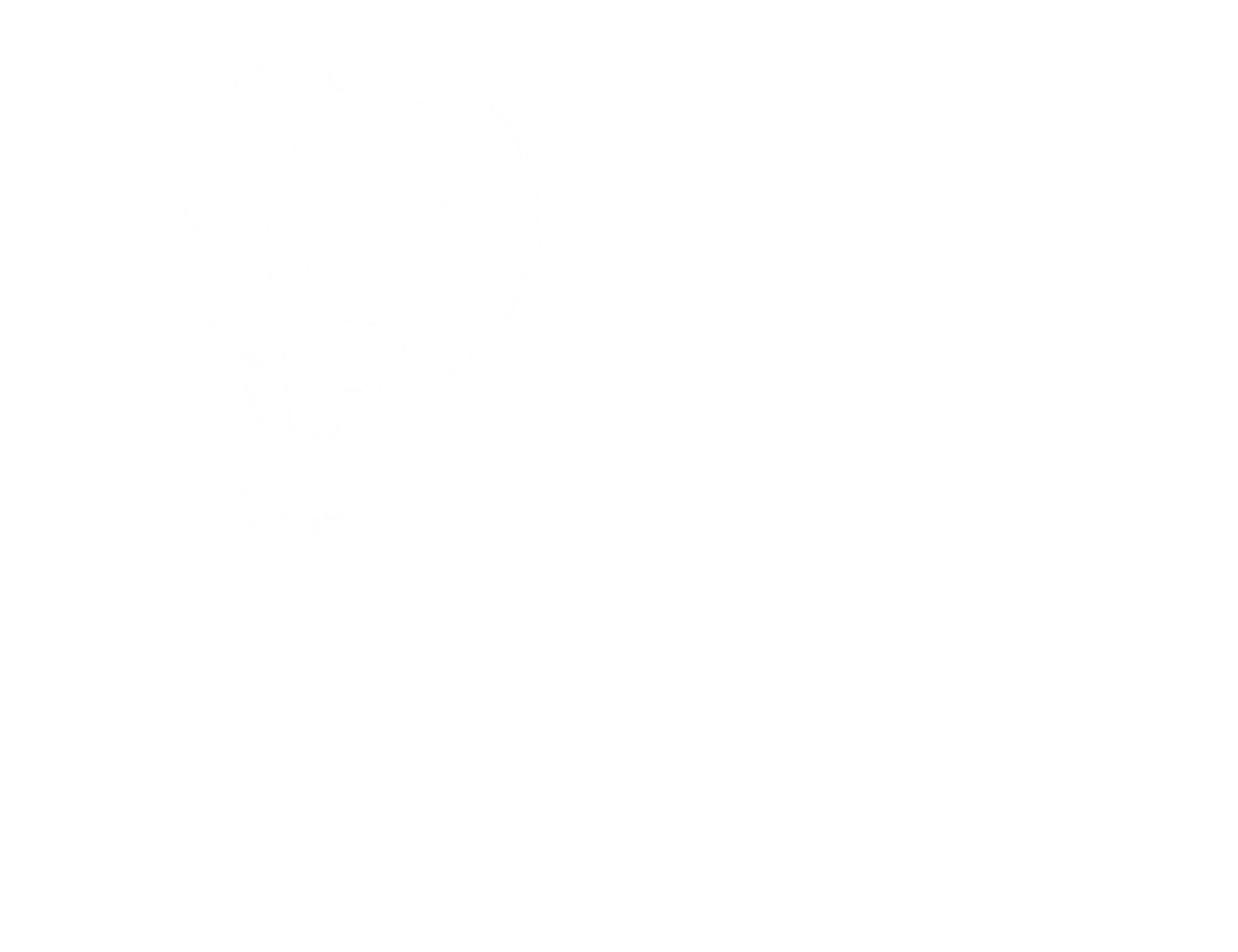 GREEN PEACE
PRESENTATION TEMPLATE
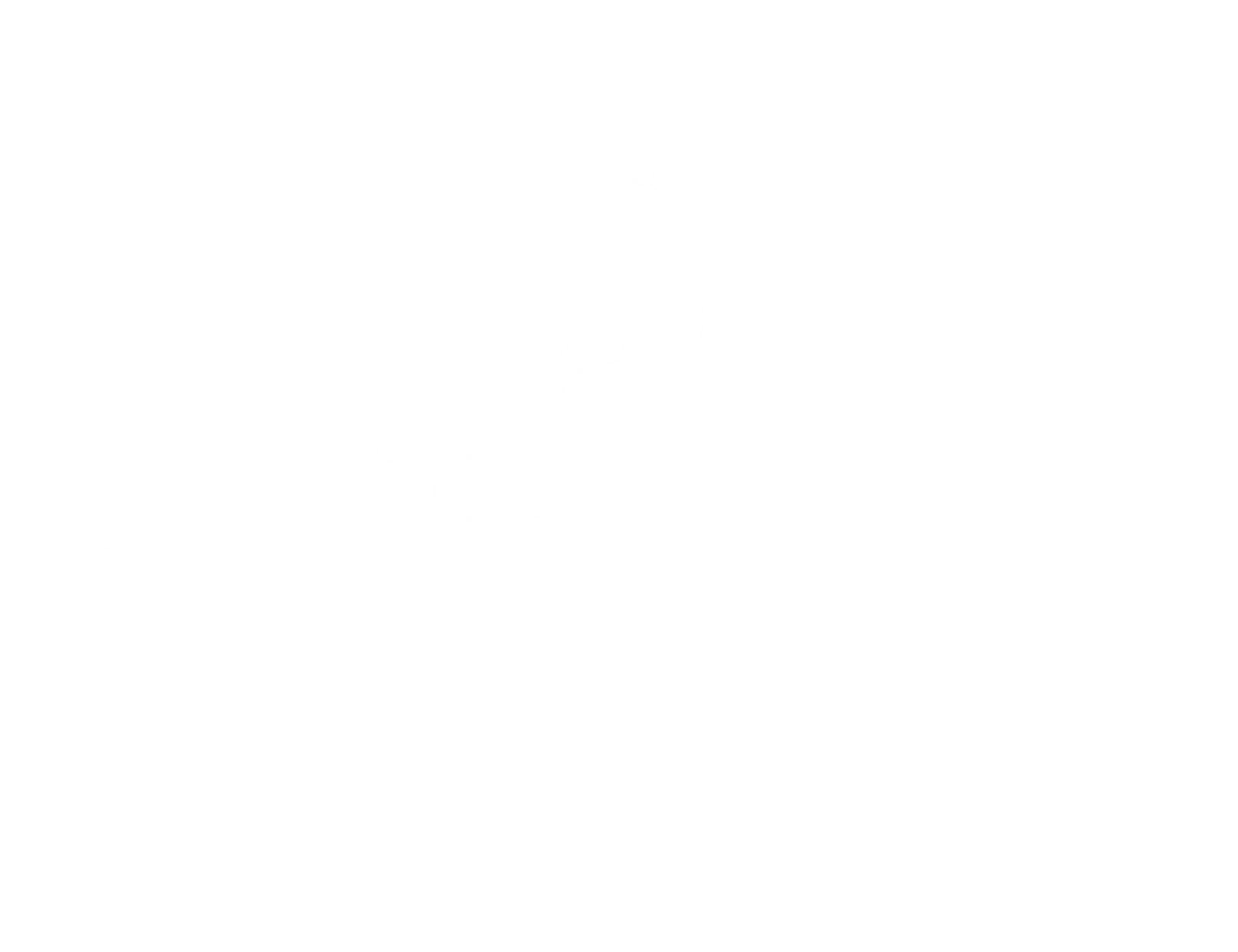 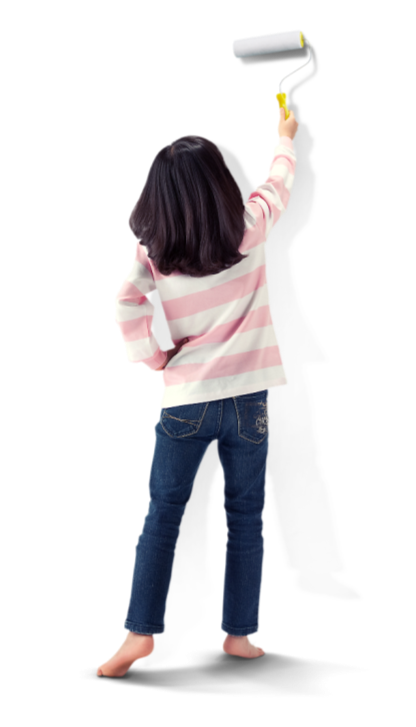 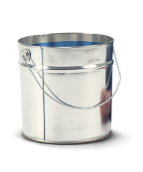 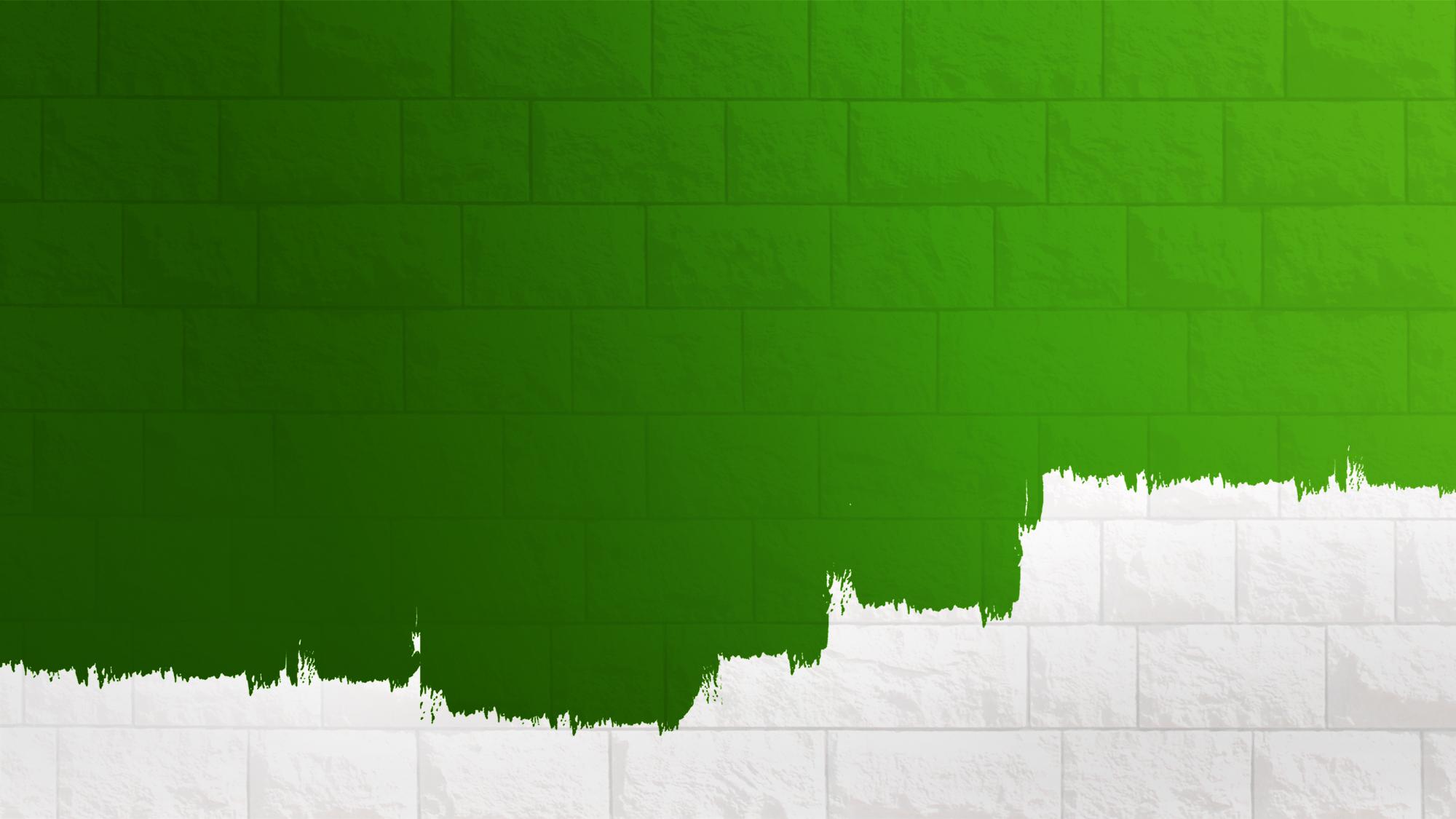 CONTENTS
FRIDAY
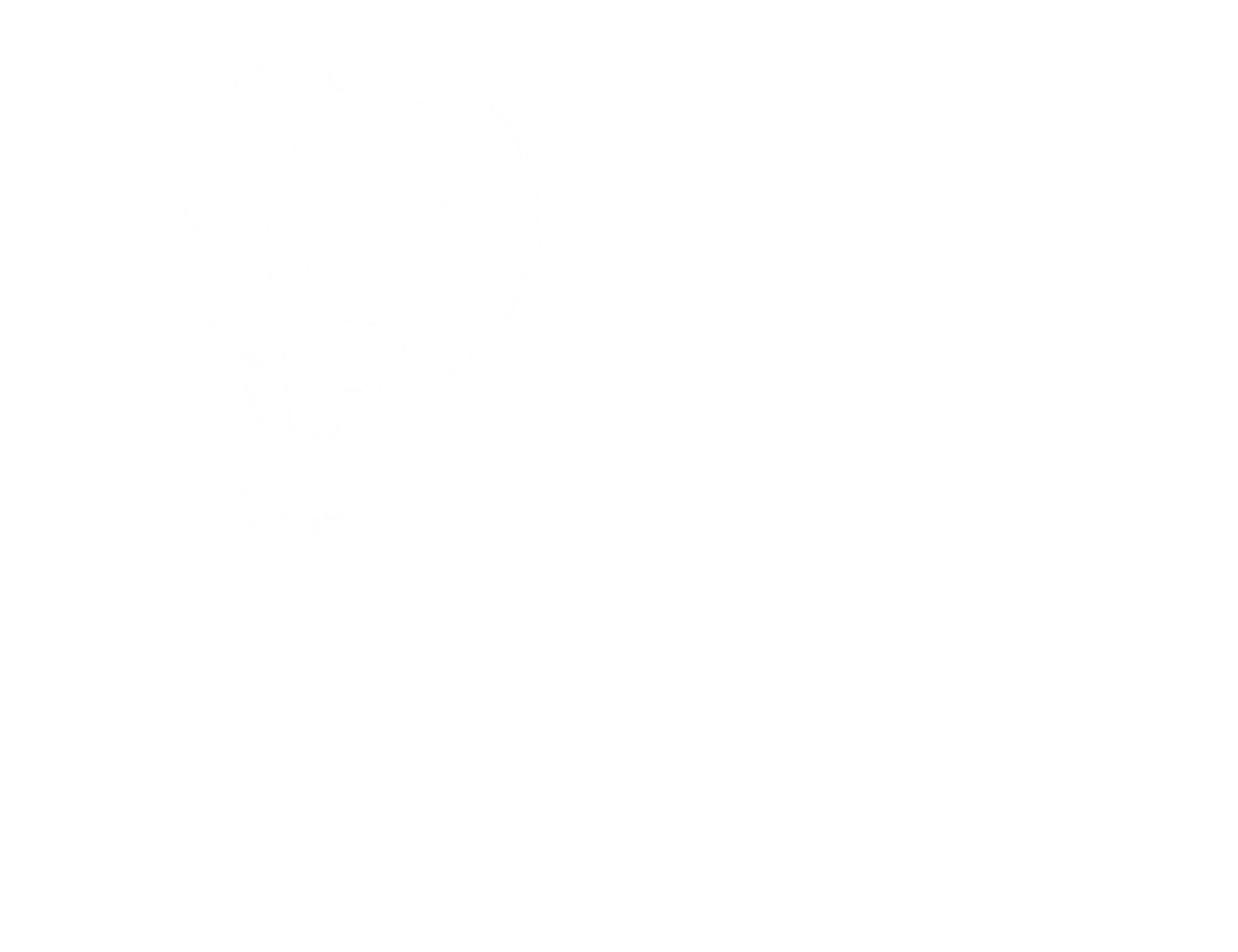 SATURDAY
SUNDAY
MONDAY
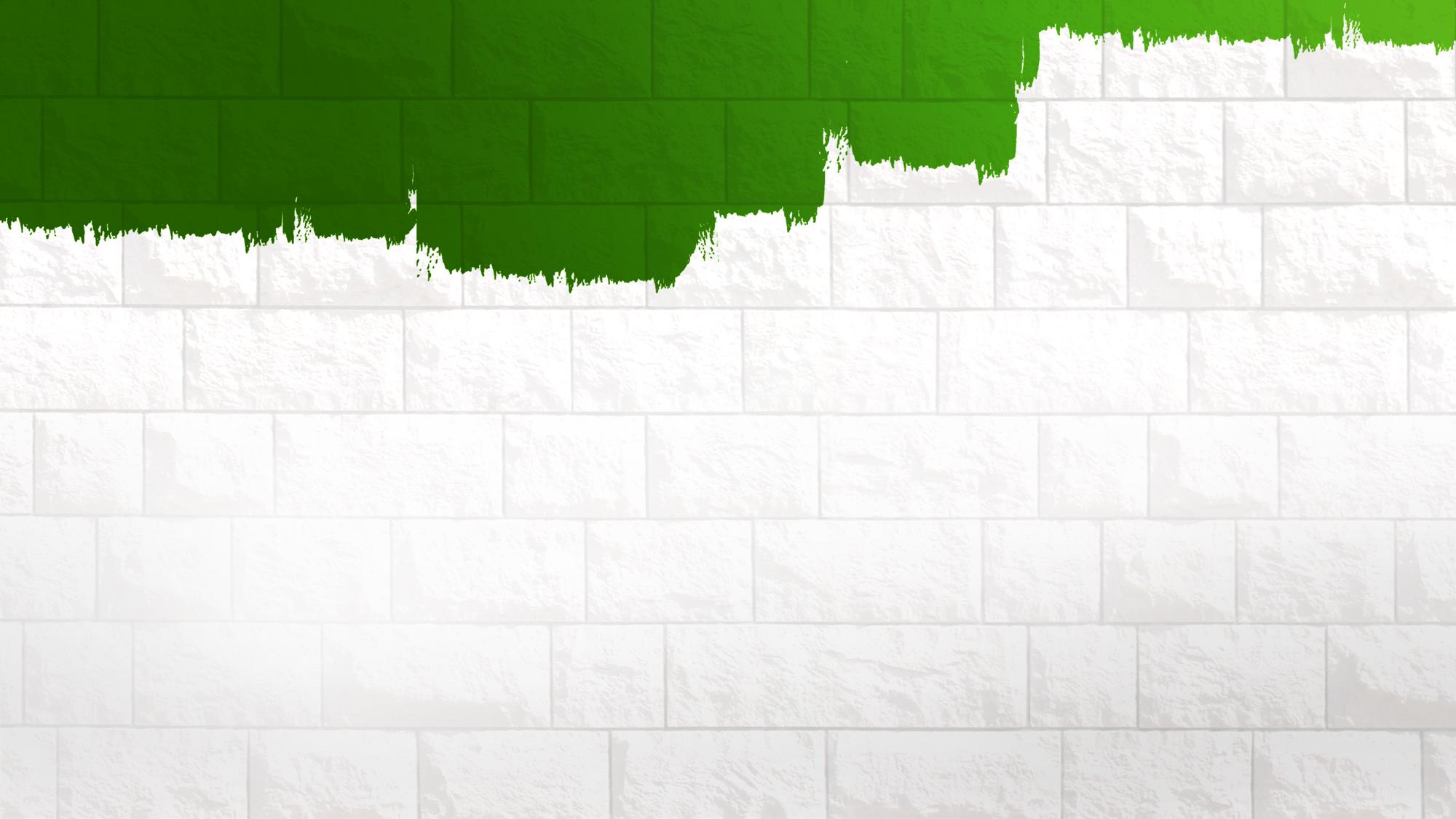 FRIDAY
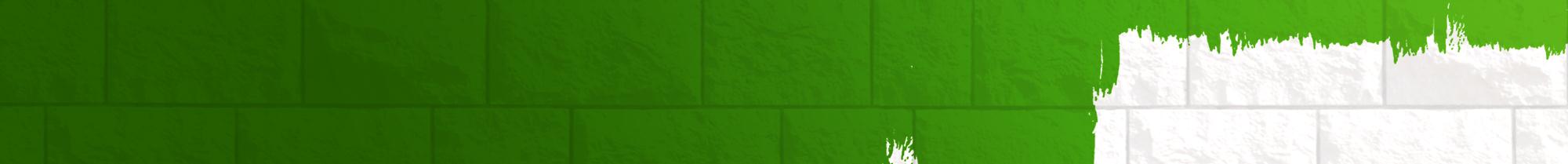 TITLE HERE
DREAM
TITLE HERE
We hope that this template will
 return to you as a time, money
 and reputation.
TITLE HERE
We hope that this template will
 return to you as a time, money
 and reputation.
TITLE HERE
We hope that this template will
 return to you as a time, money
 and reputation.
TITLE HERE
We hope that this template will
 return to you as a time, money
 and reputation.
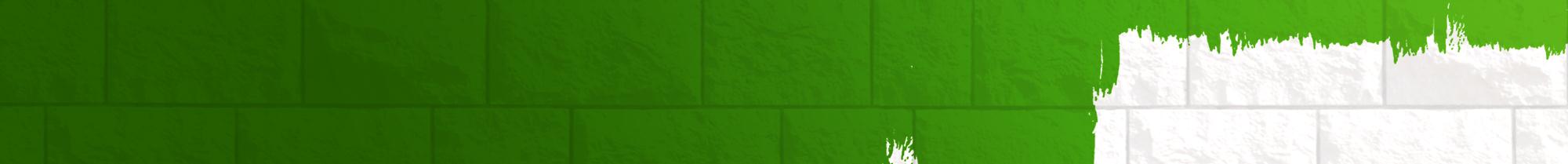 TITLE HERE
DREAM
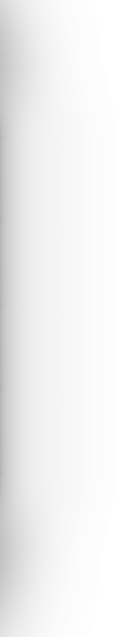 We hope that this template will return
 to you as a time, money and reputation.
01
We hope that this template will return
 to you as a time, money and reputation.
02
03
We hope that this template will return
 to you as a time, money and reputation.
04
We hope that this template will return
 to you as a time, money and reputation.
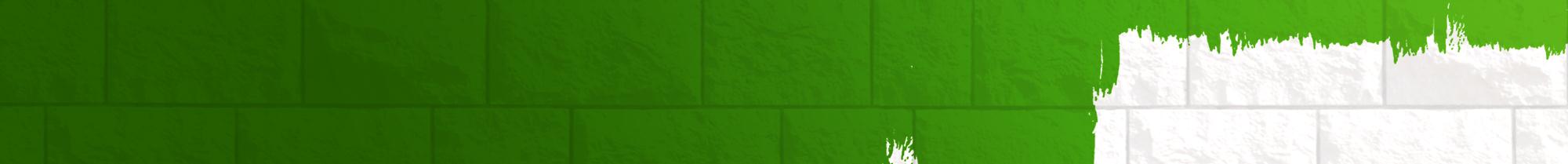 TITLE HERE
DREAM
01
STAGE HERE
We hope that this template will return
 to you as a time, money and reputation.
STAGE HERE
We hope that this template will return
 to you as a time, money and reputation.
02
03
04
STAGE HERE
We hope that this template will return
 to you as a time, money and reputation.
STAGE HERE
We hope that this template will return
 to you as a time, money and reputation.
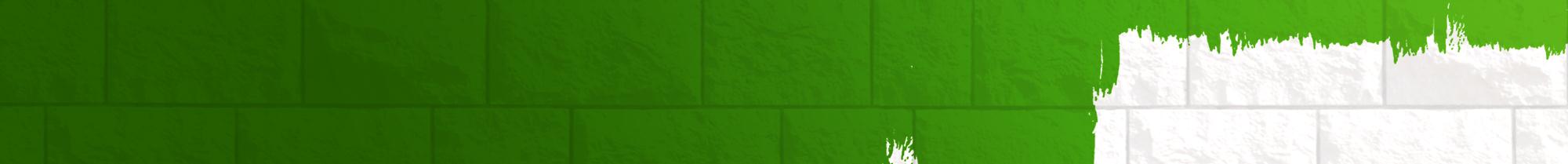 TITLE HERE
DREAM
OPTION HERE
We hope that this template will return
 to you as a time, money and reputation.
OPTION HERE
We hope that this template will return
 to you as a time, money and reputation.
01
02
03
04
OPTION HERE
We hope that this template will return
 to you as a time, money and reputation.
OPTION HERE
We hope that this template will return
 to you as a time, money and reputation.
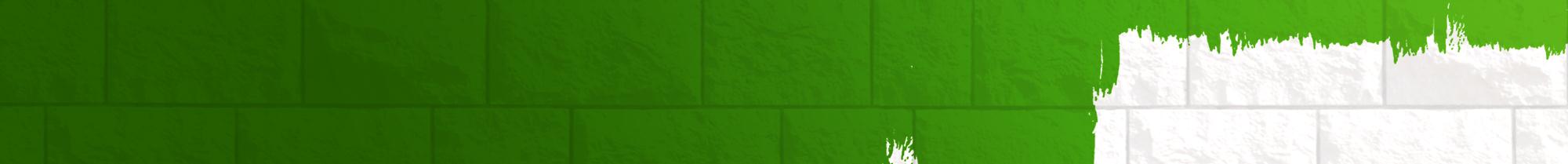 TITLE HERE
DREAM
01
TITLE HERE
We hope that this template will return
 to you as a time, money and reputation.
TITLE HERE
We hope that this template will return
 to you as a time, money and reputation.
03
02
TITLE HERE
We hope that this template will return
 to you as a time, money and reputation.
TITLE HERE
We hope that this template will return
 to you as a time, money and reputation.
04
05
06
TITLE HERE
We hope that this template will return
 to you as a time, money and reputation.
TITLE HERE
We hope that this template will return
 to you as a time, money and reputation.
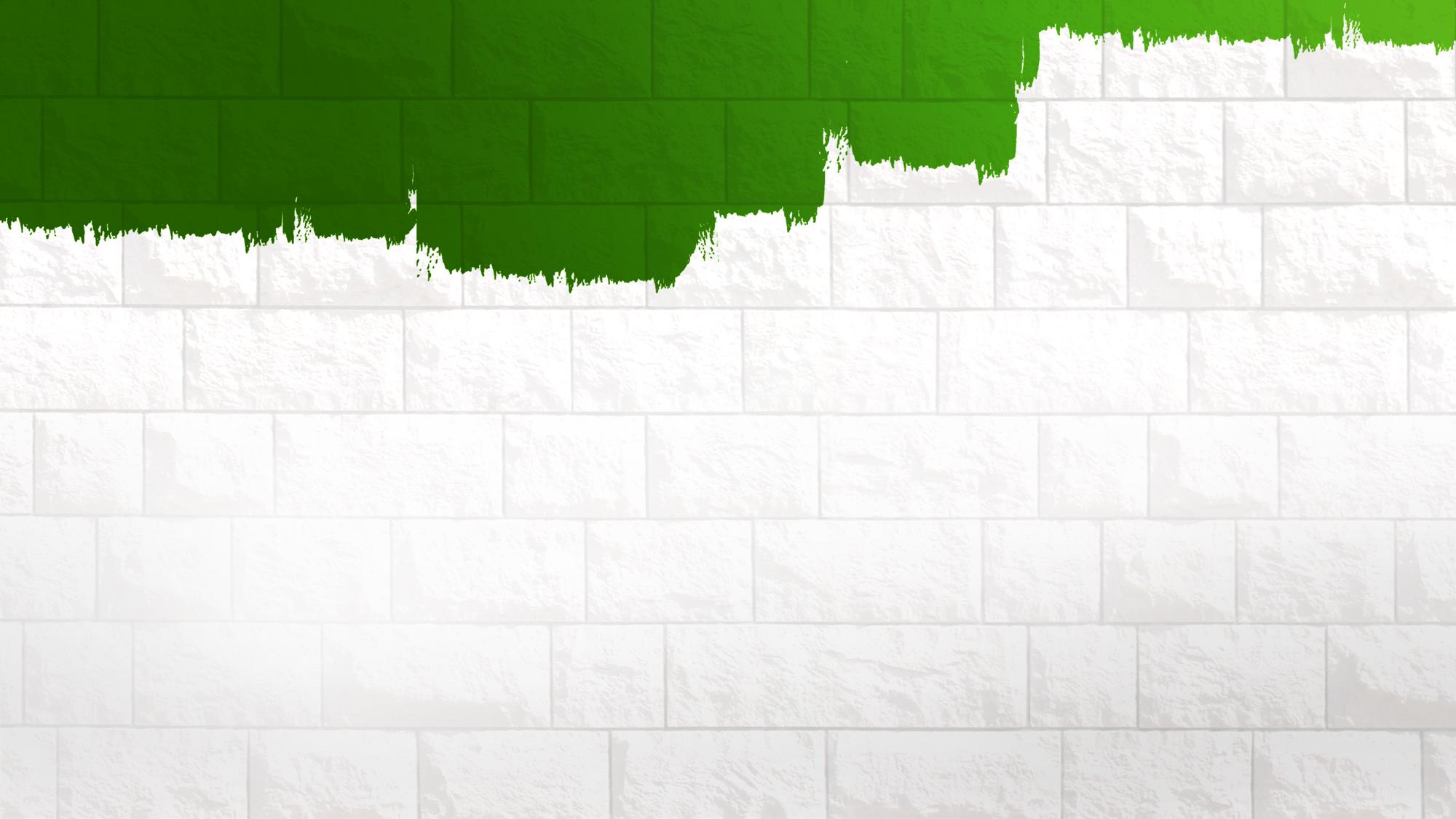 SATURDAY
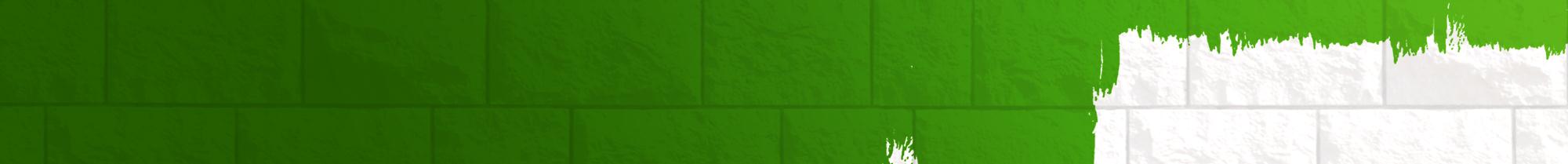 TITLE HERE
DREAM
Go ahead and replace it
 with your own text.
01
Go ahead and replace it
 with your own text.
02
Go ahead and replace it
 with your own text.
03
Go ahead and replace it
 with your own text.
04
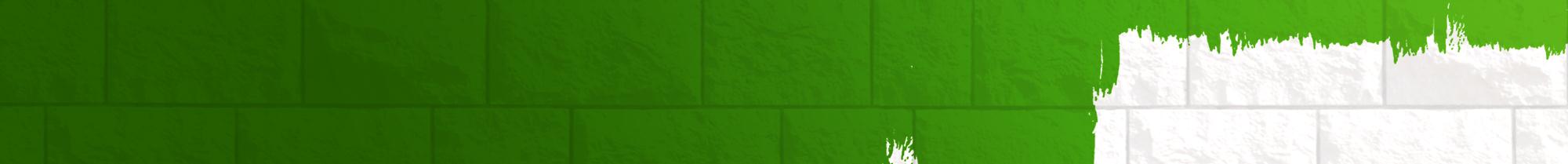 TITLE HERE
DREAM
STAGE HERE
Go ahead and replace it with your own text.
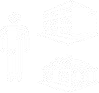 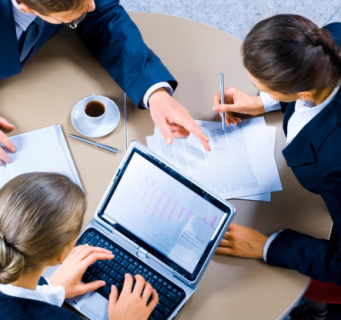 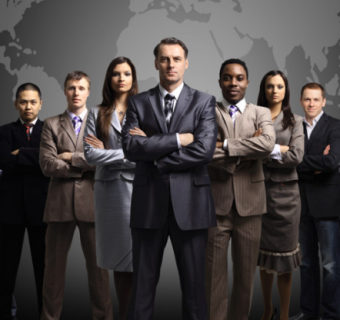 STAGE HERE
STAGE HERE
STAGE HERE
Go ahead and replace it with your own text.
Go ahead and replace it with your own text.
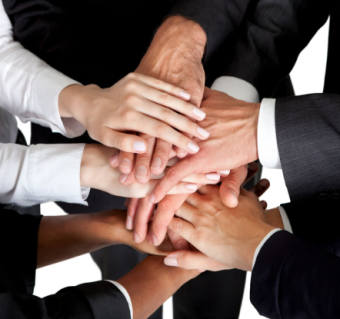 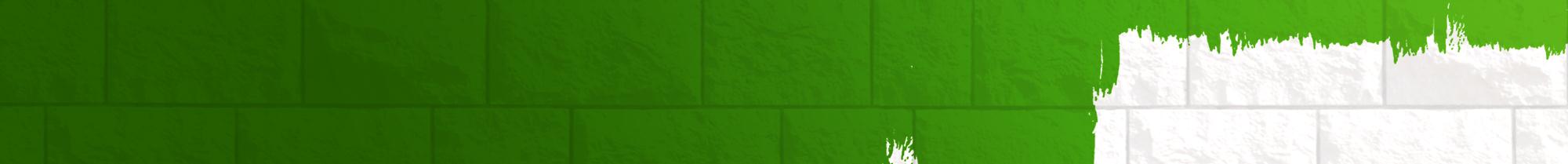 TITLE HERE
DREAM
01
OPTION HERE
Go ahead and replace it with
 your own text.
OPTION HERE
Go ahead and replace it with
 your own text.
04
02
OPTION HERE
Go ahead and replace it with
 your own text.
OPTION HERE
Go ahead and replace it with
 your own text.
03
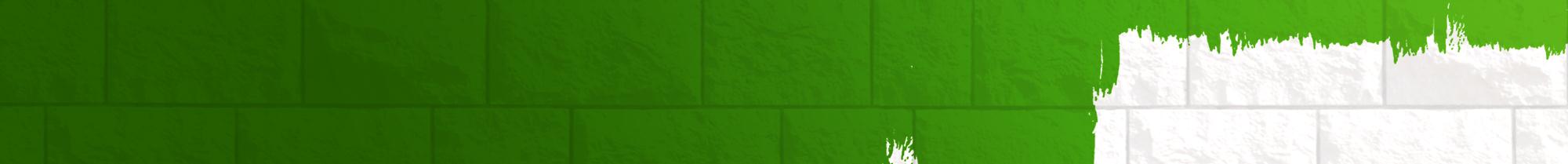 TITLE HERE
DREAM
02
03
04
01
TITLE HERE
TITLE HERE
TITLE HERE
TITLE HERE
Go ahead and replace it with your own text.
Go ahead and replace it with your own text.
Go ahead and replace it with your own text.
Go ahead and replace it with your own text.
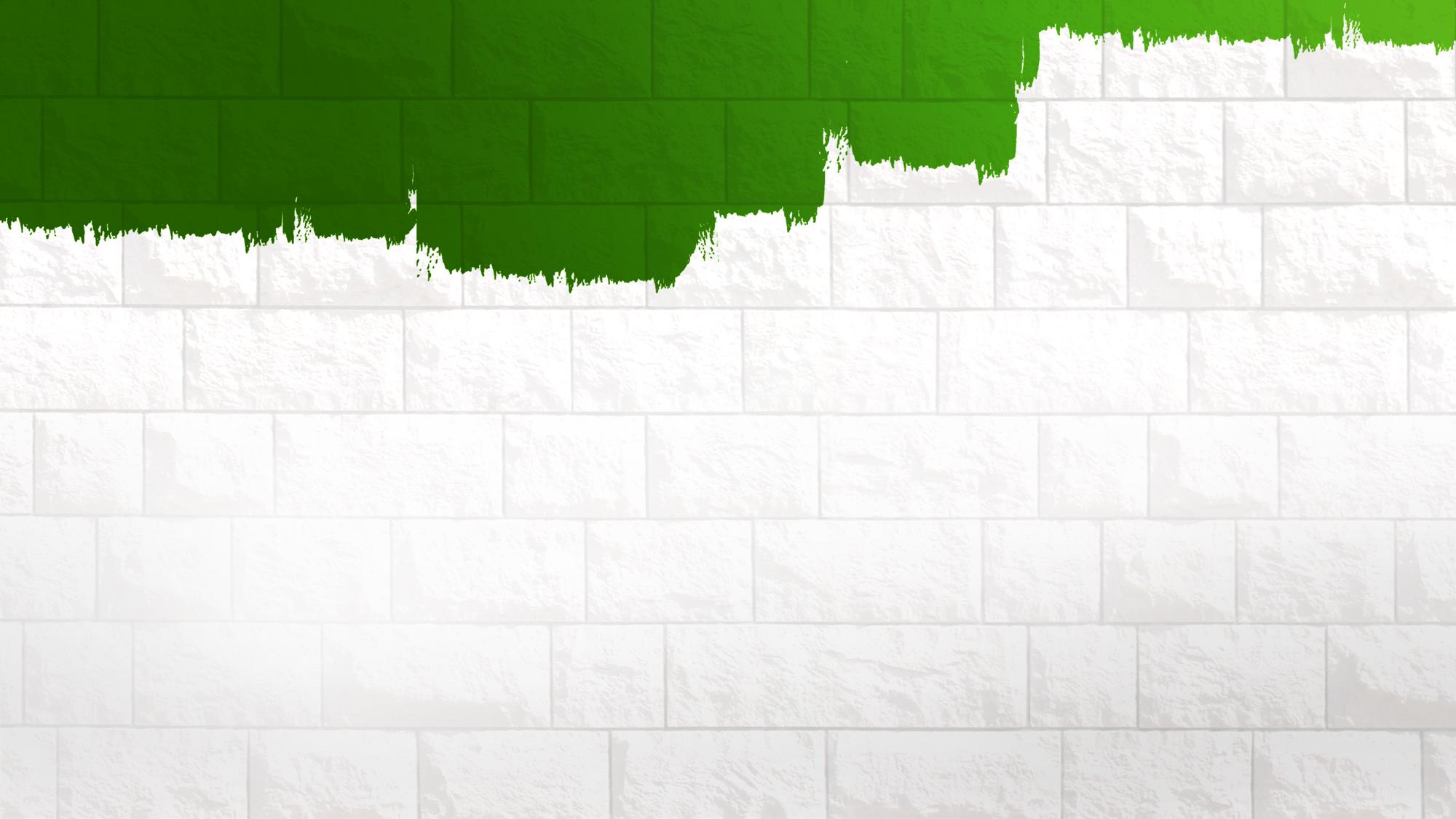 SUNDAY
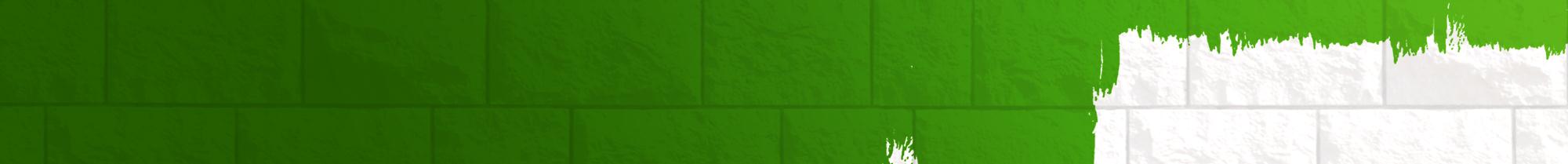 TITLE HERE
DREAM
STEP HERE
Go ahead and replace it with
 your own text.
STEP HERE
Go ahead and replace it with
 your own text.
04
01
03
02
STEP HERE
Go ahead and replace it with
 your own text.
STEP HERE
Go ahead and replace it with
 your own text.
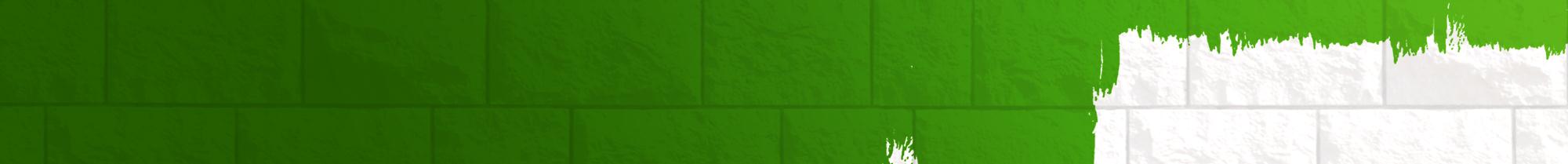 TITLE HERE
DREAM
STAGE HERE
Go ahead and replace it with your own text.
STAGE HERE
Go ahead and replace it with your own text.
STAGE HERE
Go ahead and replace it with your own text.
STAGE HERE
Go ahead and replace it with your own text.
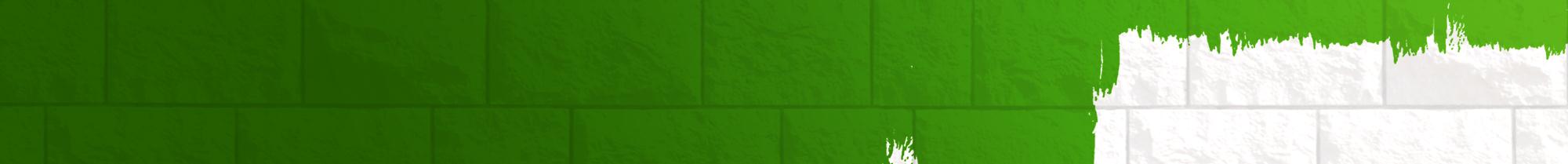 TITLE HERE
DREAM
01
OPTION HERE
Go ahead and replace it with
 your own text.
OPTION HERE
Go ahead and replace it with
 your own text.
04
02
OPTION HERE
Go ahead and replace it with
 your own text.
OPTION HERE
Go ahead and replace it with
 your own text.
03
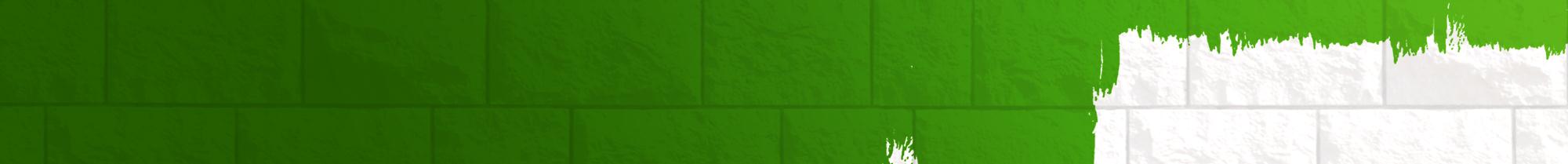 TITLE HERE
DREAM
01
02
03
04
TITLE HERE
TITLE HERE
TITLE HERE
TITLE HERE
Go ahead and replace it with your own text.
Go ahead and replace it with your own text.
Go ahead and replace it with your own text.
Go ahead and replace it with your own text.
TITLE HERE
TITLE HERE
TITLE HERE
TITLE HERE
Go ahead and replace it with your own text. Go ahead and replace it with your own text.
Go ahead and replace it with your own text. Go ahead and replace it with your own text.
Go ahead and replace it with your own text. Go ahead and replace it with your own text.
Go ahead and replace it with your own text. Go ahead and replace it with your own text.
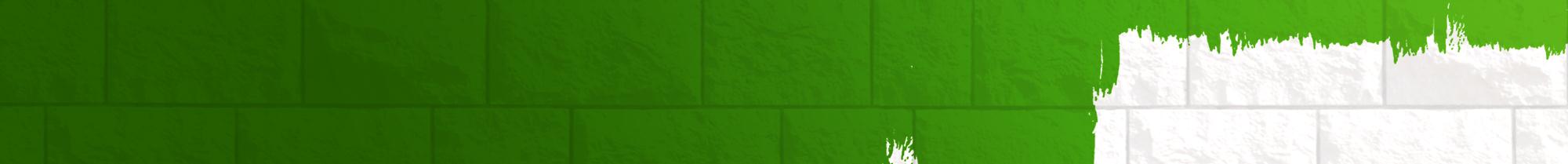 TITLE HERE
DREAM
01
STEP HERE
Go ahead and replace it with
 your own text.
STEP HERE
Go ahead and replace it with
 your own text.
02
04
STEP HERE
Go ahead and replace it with
 your own text.
STEP HERE
Go ahead and replace it with
 your own text.
03
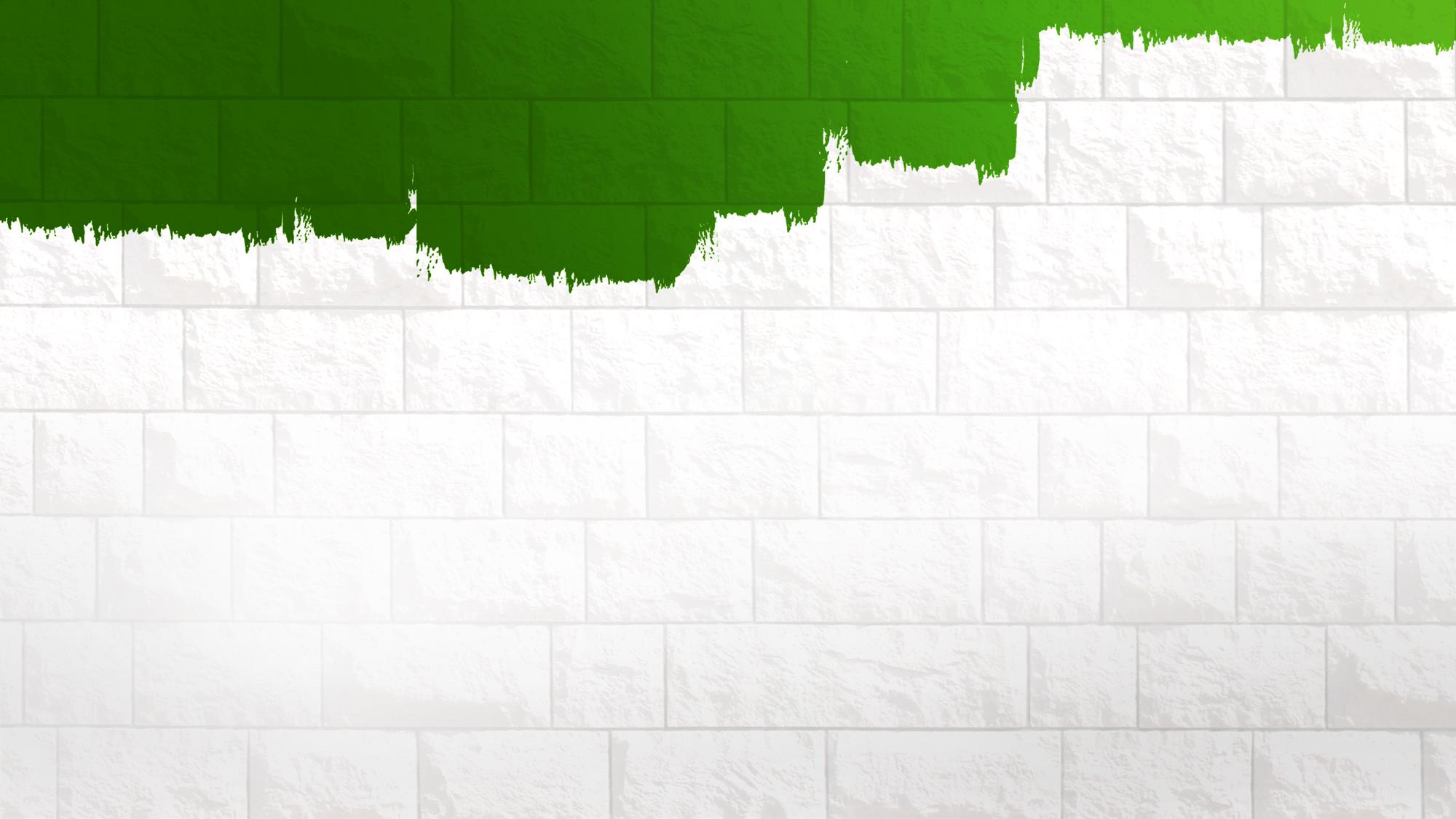 MONDAY
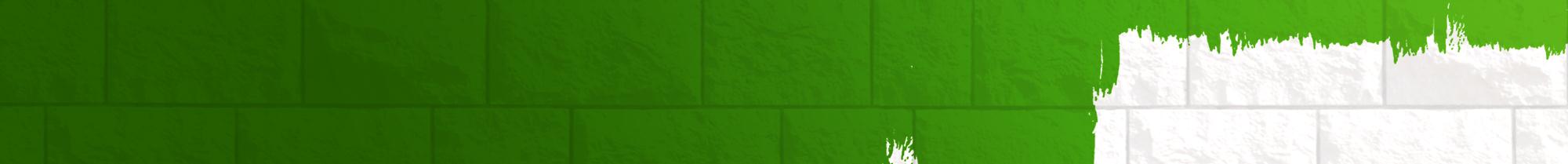 TITLE HERE
DREAM
We use well-known development methodologies to create a customized approach for each of the projects. This allows us to achieve high quality outcomes and full transparency towards.
02
03
STAGE HERE
Go ahead and replace it with
 your own text.
STAGE HERE
Go ahead and replace it with
 your own text.
STAGE HERE
Go ahead and replace it with
 your own text.
01
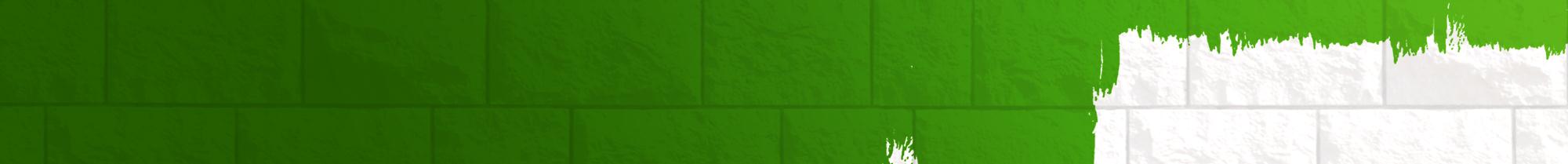 TITLE HERE
DREAM
OPTION HERE
OPTION HERE
We use well-known development methodologies to create a customized approach for each of the projects. This allows us to achieve high quality outcomes and full transparency towards.
We use well-known development methodologies to create a customized approach for each of the projects. This allows us to achieve high quality outcomes and full transparency towards.
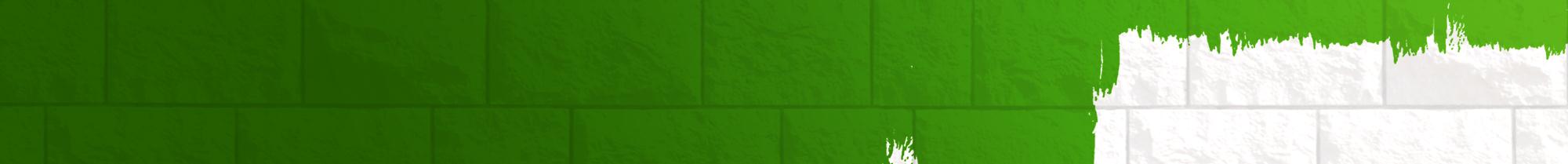 TITLE HERE
DREAM
01
We hope that this template will return
 to you as a time, money and reputation.
02
We hope that this template will return
 to you as a time, money and reputation.
03
We hope that this template will return
 to you as a time, money and reputation.
04
We hope that this template will return
 to you as a time, money and reputation.
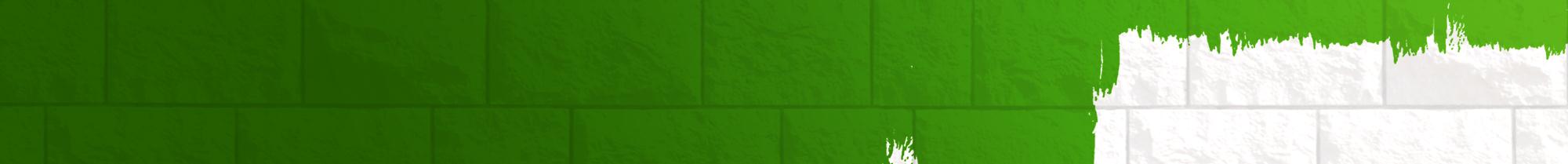 TITLE HERE
DREAM
We hope that this template will
 return to you as a time, money
 and reputation.
We hope that this template will
 return to you as a time, money 
and reputation.
We hope that this template will
 return to you as a time, money
 and reputation.
02
04
TITLE HERE
TITLE HERE
TITLE HERE
TITLE HERE
TITLE HERE
We hope that this template will
 return to you as a time, money
 and reputation.
We hope that this template will
 return to you as a time, money
 and reputation.
01
03
05
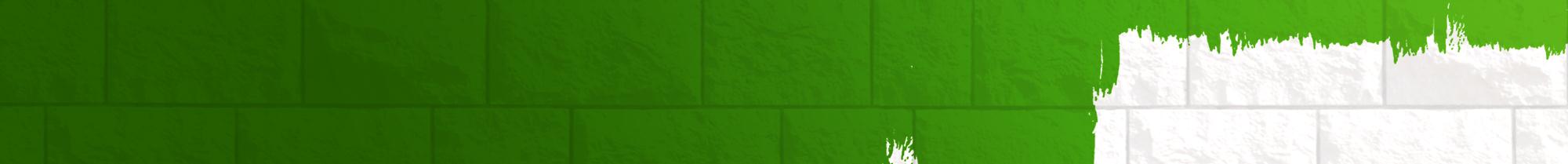 TITLE HERE
DREAM
STEP HERE
STEP HERE
STEP HERE
STEP HERE
We hope that this template will return to you as a time, money and reputation.
We hope that this template will return to you as a time, money and reputation.
We hope that this template will return to you as a time, money and reputation.
We hope that this template will return to you as a time, money and reputation.
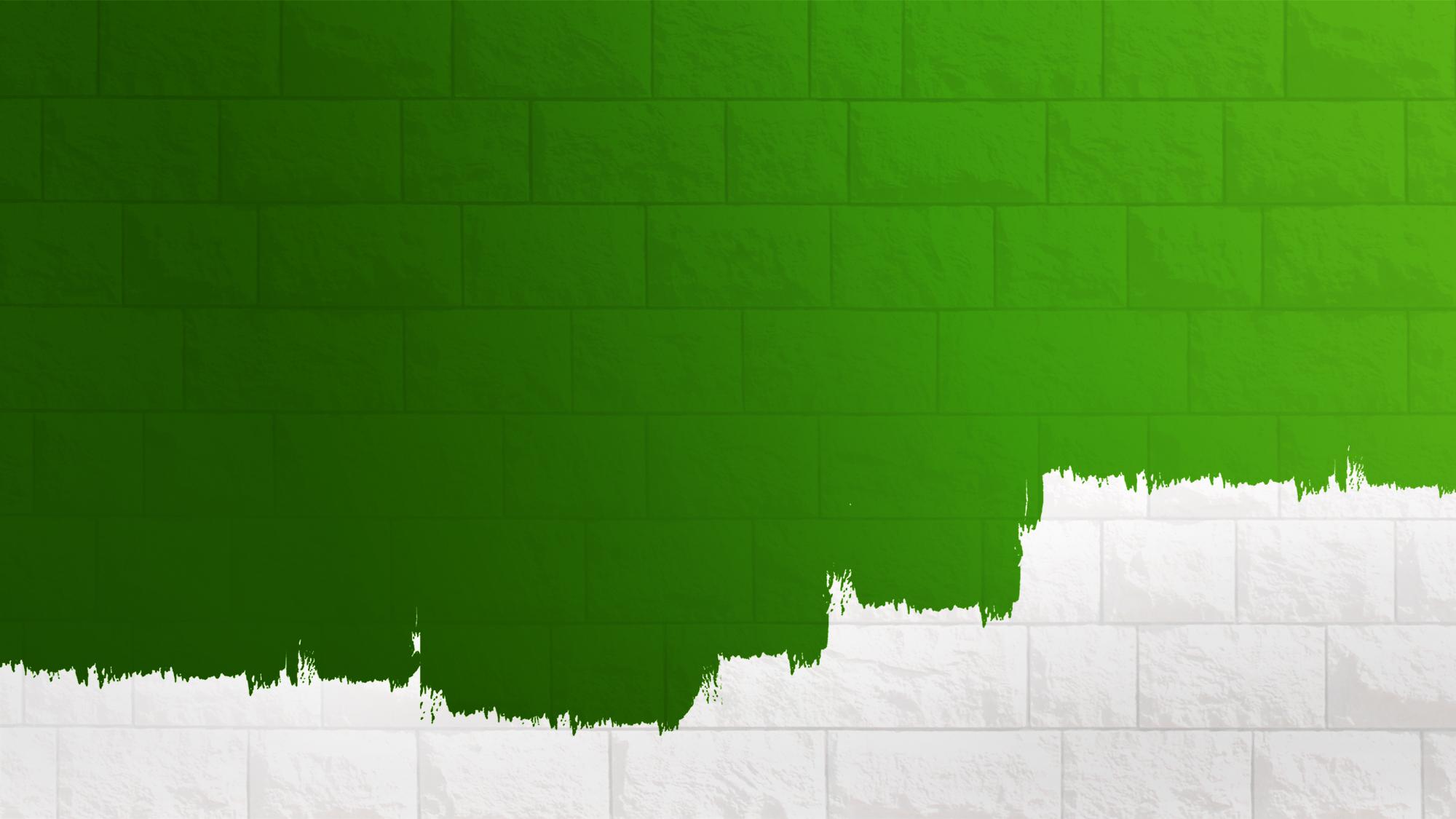 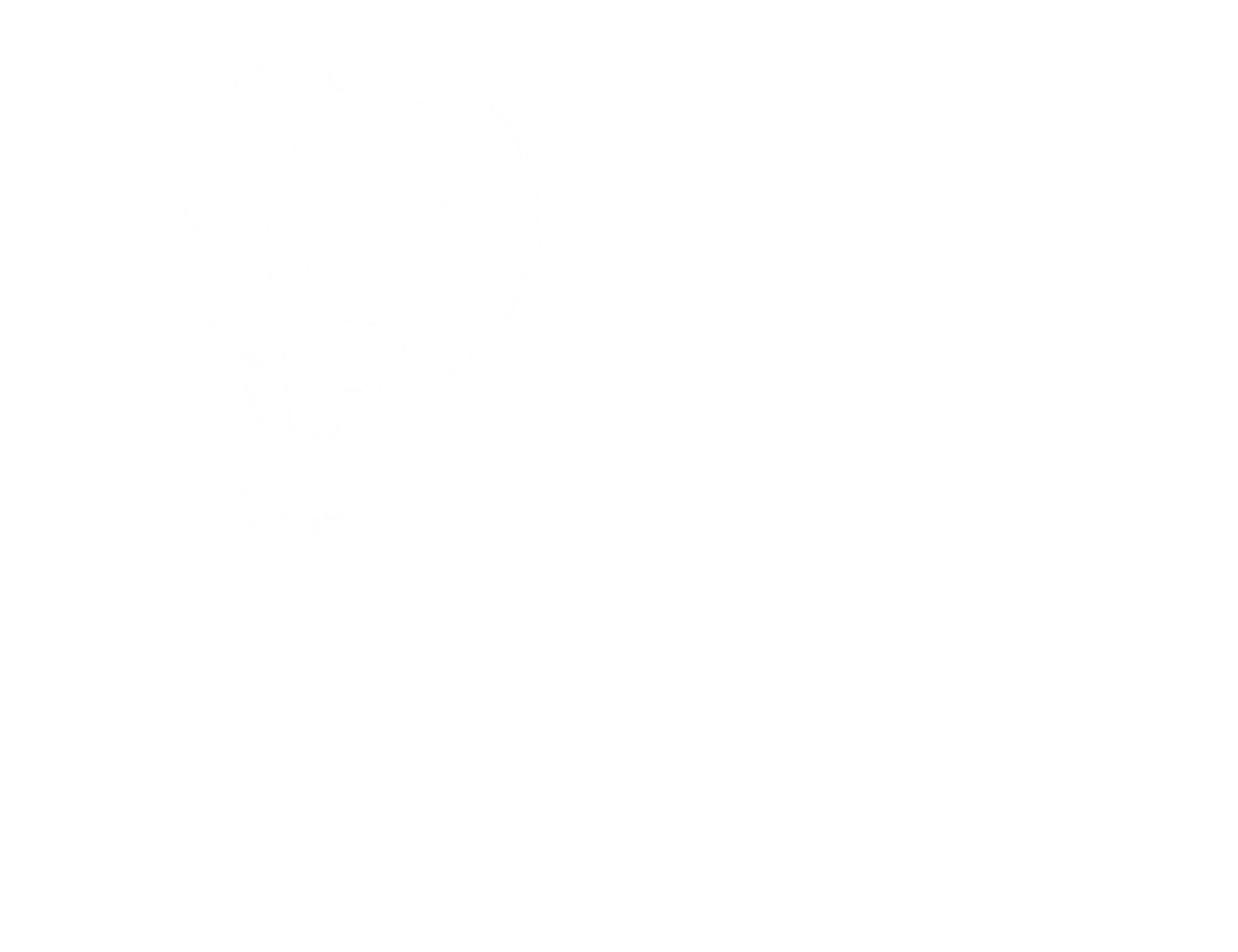 THANK YOU!
Powered By GoogleSlides.org
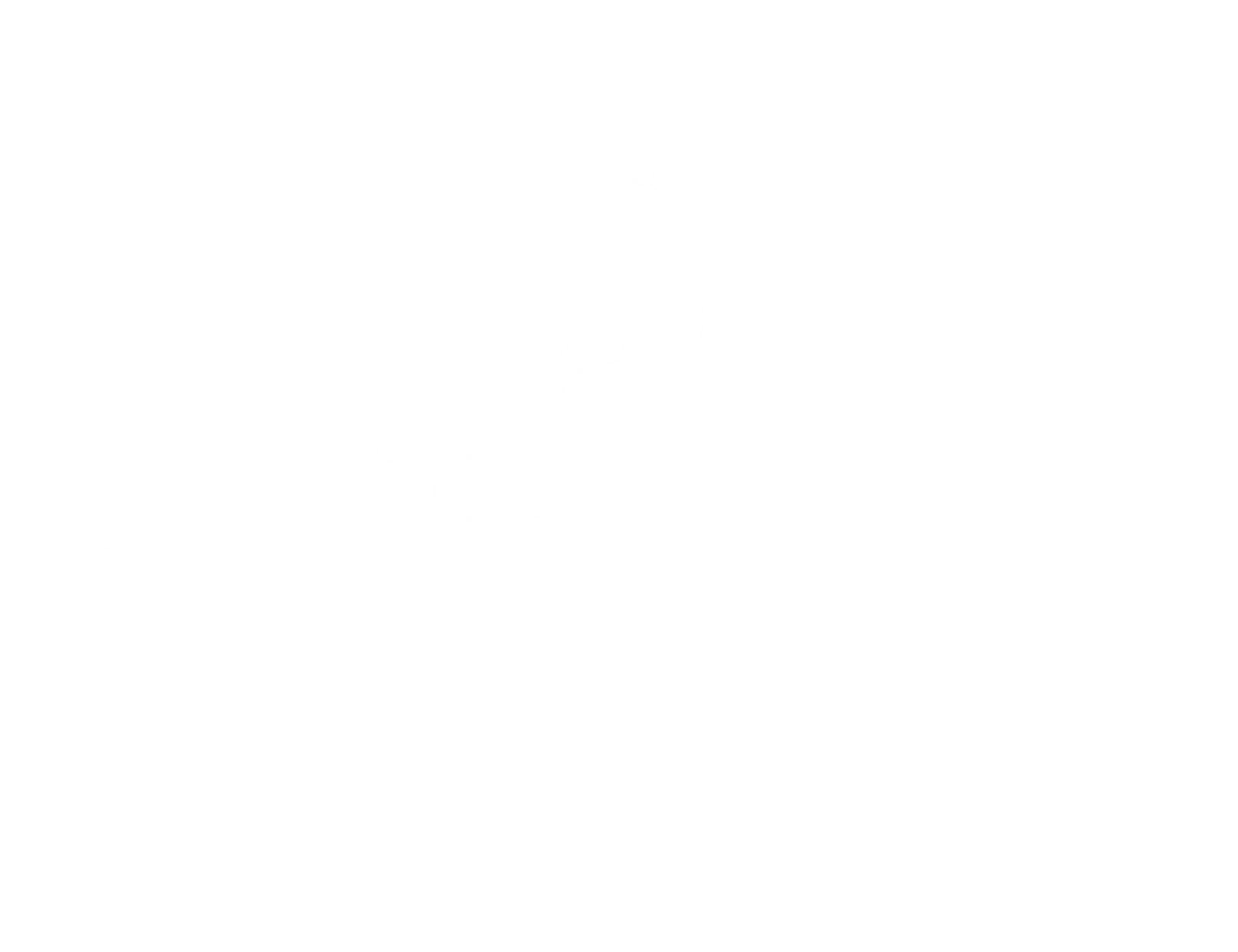 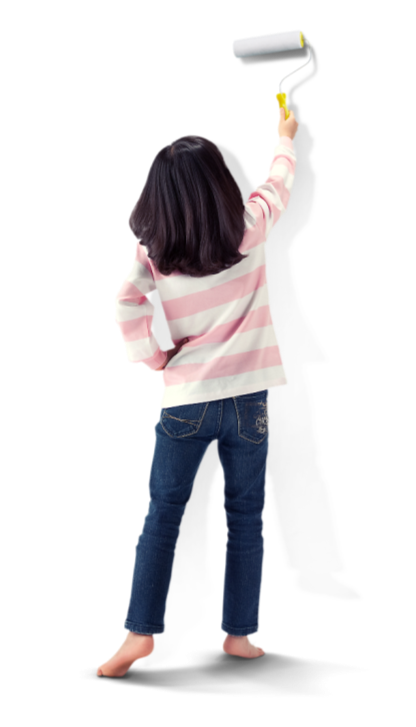 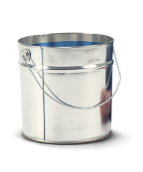